宣教关怀
天父上帝，祢以丰盛的慈悲保佑戴美林宣教士，前后五年，在东南亚两个国家，完成海外宣教第一期的事奉，哈利路亚。这个月尾，她将回来砂拉越开始三个月的述职。求圣灵带领她，一方面有好的休息与家人亲友团聚，另一方面也灵力充沛地在各教会分享宣教异象，感动
1/2
宣教关怀
更多卫理公会会友参与海外宣教。在戴美林宣教士回乡述职期间，她所负责的难民女生庇护所，由另外两位青年宣教士继续牧养来自各国的女孩。恳求圣灵保守这些经历过逃难、虐待、强暴、贫苦的孩子们，继续在主的恩典中得医治和释放。奉主耶稣基督的名，阿们。
2/2
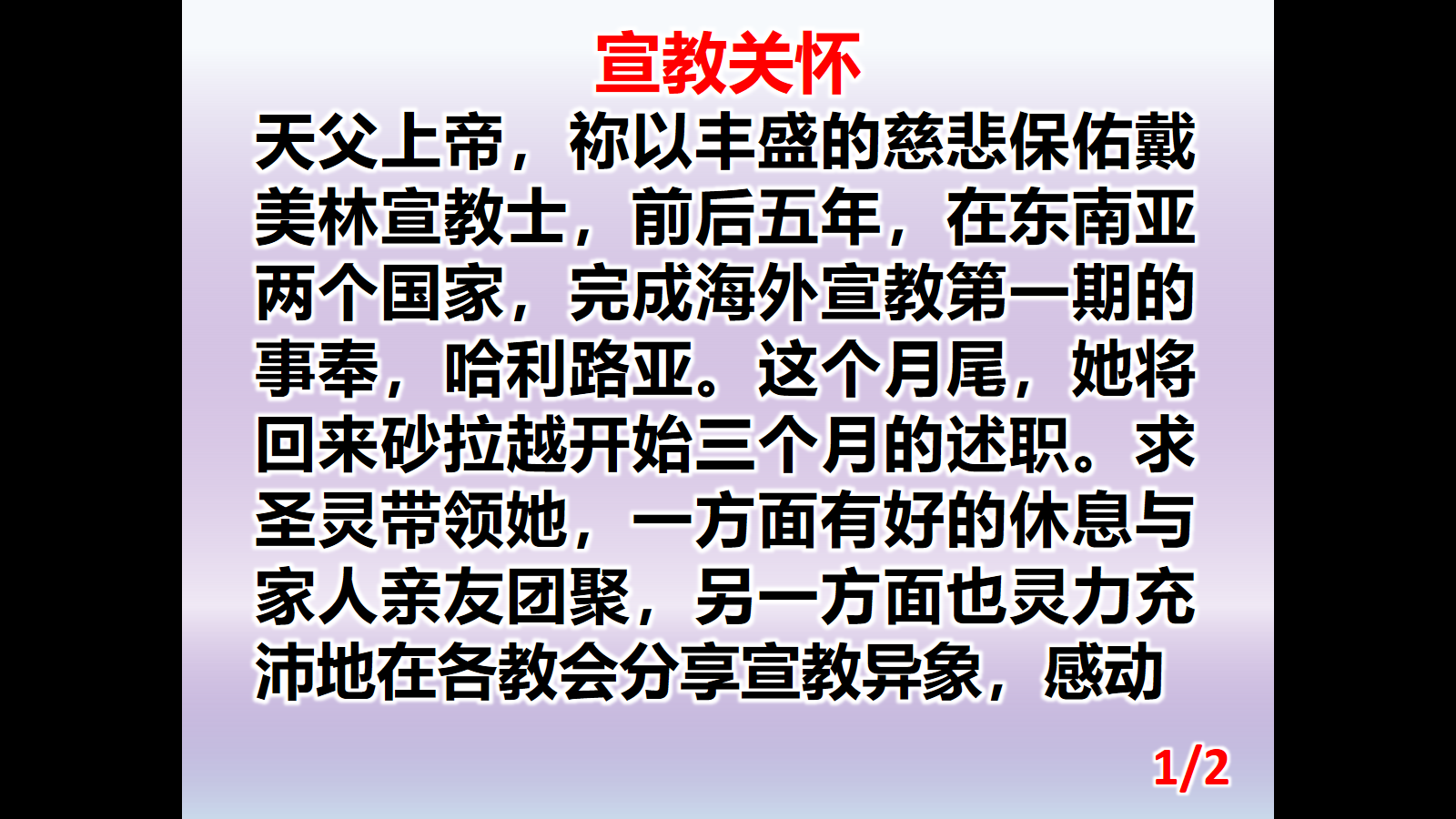 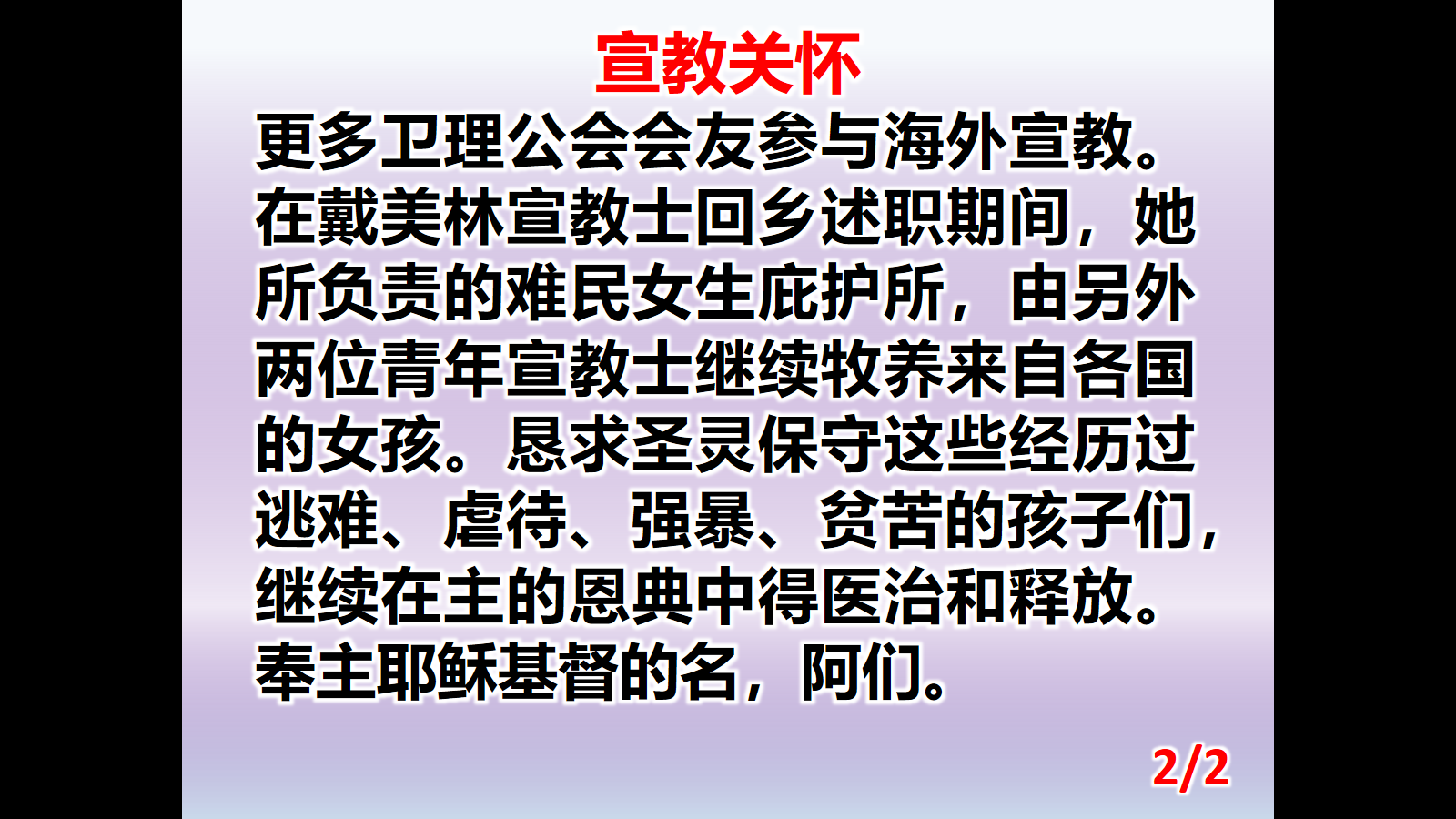